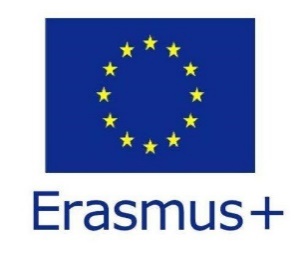 Erasmus+ Projekt
„  explaining europe – 
Entwicklung von (digitalten) Lehr- und Lernmaterialien über Europa“
číslo projektu: 2019-1-DE03-KA229-060092_2
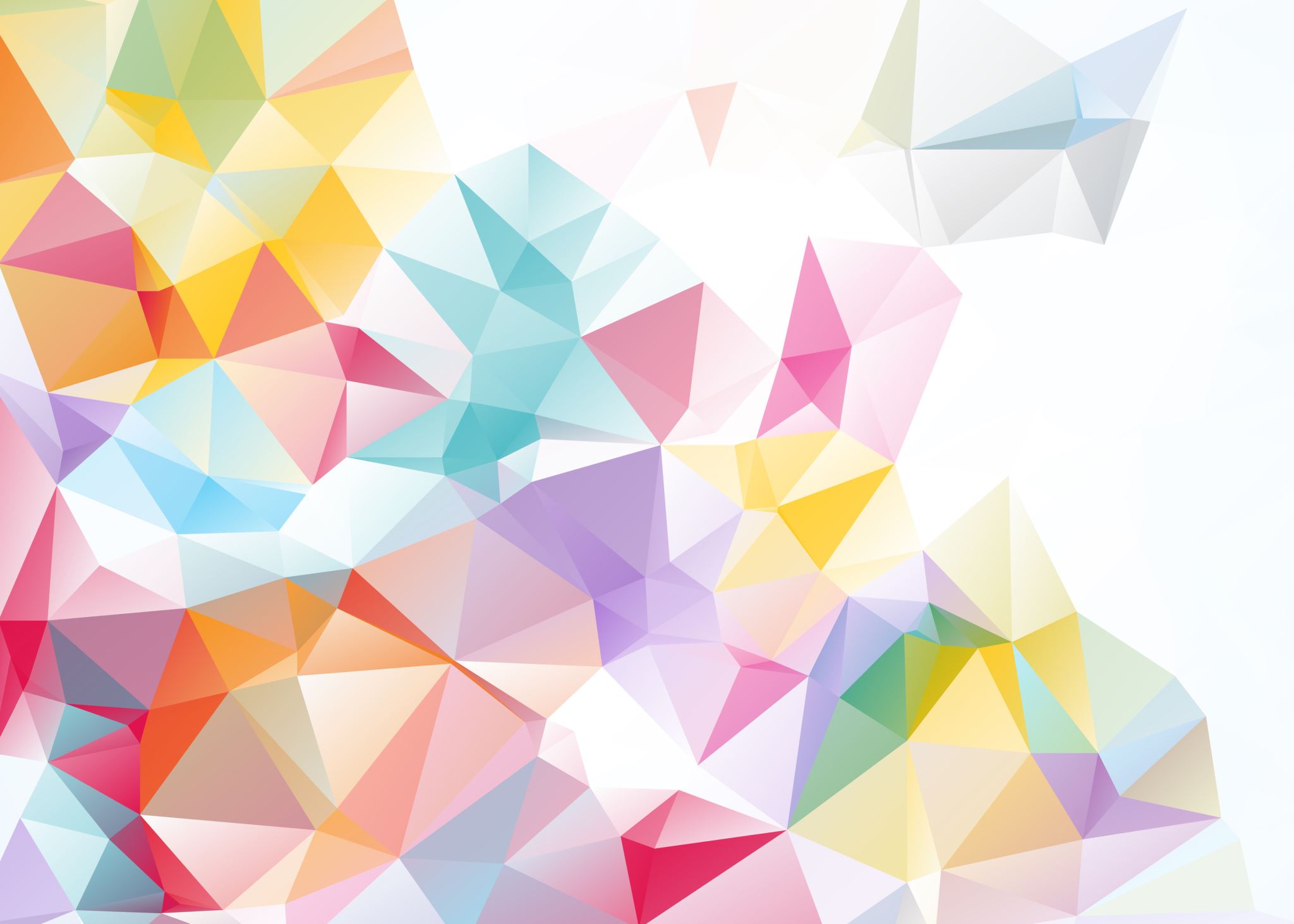 Konflikty záujmov v rámci EÚ na Problmatiku Nord Stream 2 so zameraním na Poľsko
Cieľom práce
Preskúmanie nasledujúcej hypotézy: 
1. Nord Stream 2 je kontroverzný najmä z dôvodu ekonomických konfliktov záujmov medzi Nemeckom na jednej strane a Poľskom, Slovenskom a Ukrajinou na strane druhej.  
 2. Tento konflikt má negatívny vplyv na spoločnú európsku energetickú politiku.
Štruktúra
Vysvetlenie týchto termínoch:
- Nord Stream 2
- spoločná európska energetická politika 
– situácia v oblasti energetickej politiky Európy
Štruktúra
Vysvetlenie pozícií Nemecka, Slovenska, Poľska a Ukrajiny 

na základe kategórií: ekonomika, politika a životné prostredie.
Štruktúra
Porovnanie Nemecka s: 
Poľsko+ Slovensko+ Ukrajina a
spoločné závery vplyvu na spoločnú európsku energetickú politiku.
Nord Stream 2
-rozšírenie Nord Stream 2
-transport plynu cez Baltské more z Ruska do Nemecka
-obchádza tradičných plynárensko- tranzitných krajín, ako je Poľsko, Slovensko alebo Ukrajina
Nord Stream 2
ročná kapacita: približne 55 000 000 000 kubických metrov plynárenského spoločného projektu: Nemecko, Holandsko, Veľká Británia, Francúzsko, Rakúsko, Rusko 
náklady: 8 až 10 000 000 000 EUR 
dokončenie by sa malo dosiahnuť do konca roku 2019
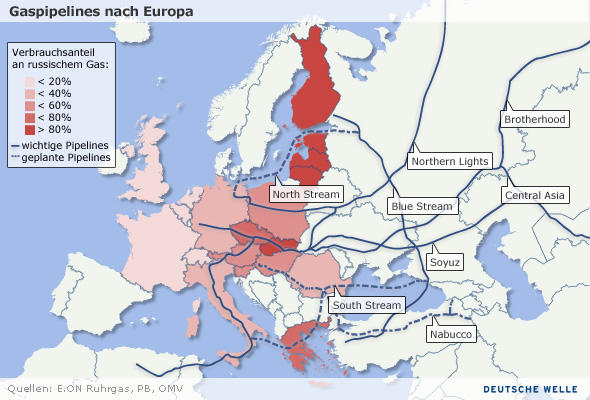 Spoločná európska energetická únia
Cieľom je koordinovať energetické politiky jednotlivých členských štátov EÚ najneskôr do roku 2030.  
Energetická bezpečnosť/cenová stabilita od roku 2008 "doložka o solidarite„- je nepresne definovaná a ťažko implementovaná.
Situácia v oblasti energetickej politiky v Európe
66 % dopytu po plyne bude dovezených za 1 000 000 000 EUR za deň a tieto financie budú vynaložené na dovoz energie
v budúcnosti ešte vyšší dovoz plynu
 vďaka tomu je EÚ zraniteľná voči politickému tlaku z krajín zásobovania energiou, ako je Rusko
Nemecko
Veľký zástanca Nord Stream 2
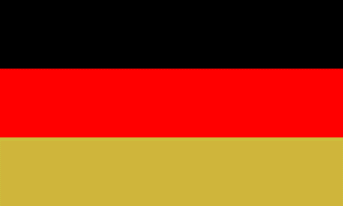 Ekonomika
Nemecké hospodárske záujmy sú dôvodom pre Nord Stream 2. 
Bezpečnosť dodávok: 
zásadný význam pre moderné hospodárstvo, ktoré je nevyhnutné pre moderný život, môže byť zabezpečená zvýšením ceny dovozu plynu
obyvateľstvo a ekonomika by sa nemali zaťažiť vysokými náklady na energiu 
plyn účtovaný od Nord Stream 2 je lacnejší ako alternatívne Snord Stream 2, čím sa zníži cena plynu o 13%
Politika
Nemecká politika sa nebude vzďaľovať od Nord Stream 2. 
Rusko je spoľahlivý partner: obojstranná závislosť medzi EÚ a Ruskom 
obavy z iných krajín sú vnímané, a preto sa hľadajú riešenia
Životné prostredie
Klíma- „fáza uhlia-out“ má zmysel len vtedy, ak je uhlie nahradené ekologicky šetrnými zdrojmi energie. Plyn je náhrada uhlia a je šetrné k životnému prostrediu-14% emisií CO2 v Európskej únii by sa mohlo každoročne ušetriť.
Životné prostredie
Životné prostredie prebieha prostredníctvom prírodných rezerv chránených biotopov, ktoré sú zničené (macrophyte populácie a kamenné útesy). Biologicky dostupný fosfor je rozpustený,  kyslá, tzv. zlá zóna smrti sa nachádza v dolnej časti mora v dôsledku rastu rias
Poľsko
Varšava je odhodlaná zabrániť Nord Stream 2, 
ak to bude možné.
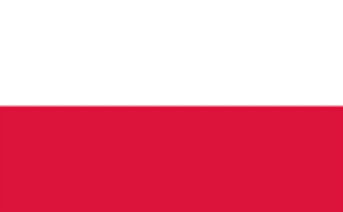 Ekonomika
Nord Stream 2 zabraňuje príjmom z tranzitných poplatkov.
Nord Stream bráni Swinemünde a Štetín vo svojom rozvoji.
Baltské potrubie a poľská výroba plynu sú pod tlakom, pretože plyn z Nord Stream 2 je lacnejší ako poľské alternatívy
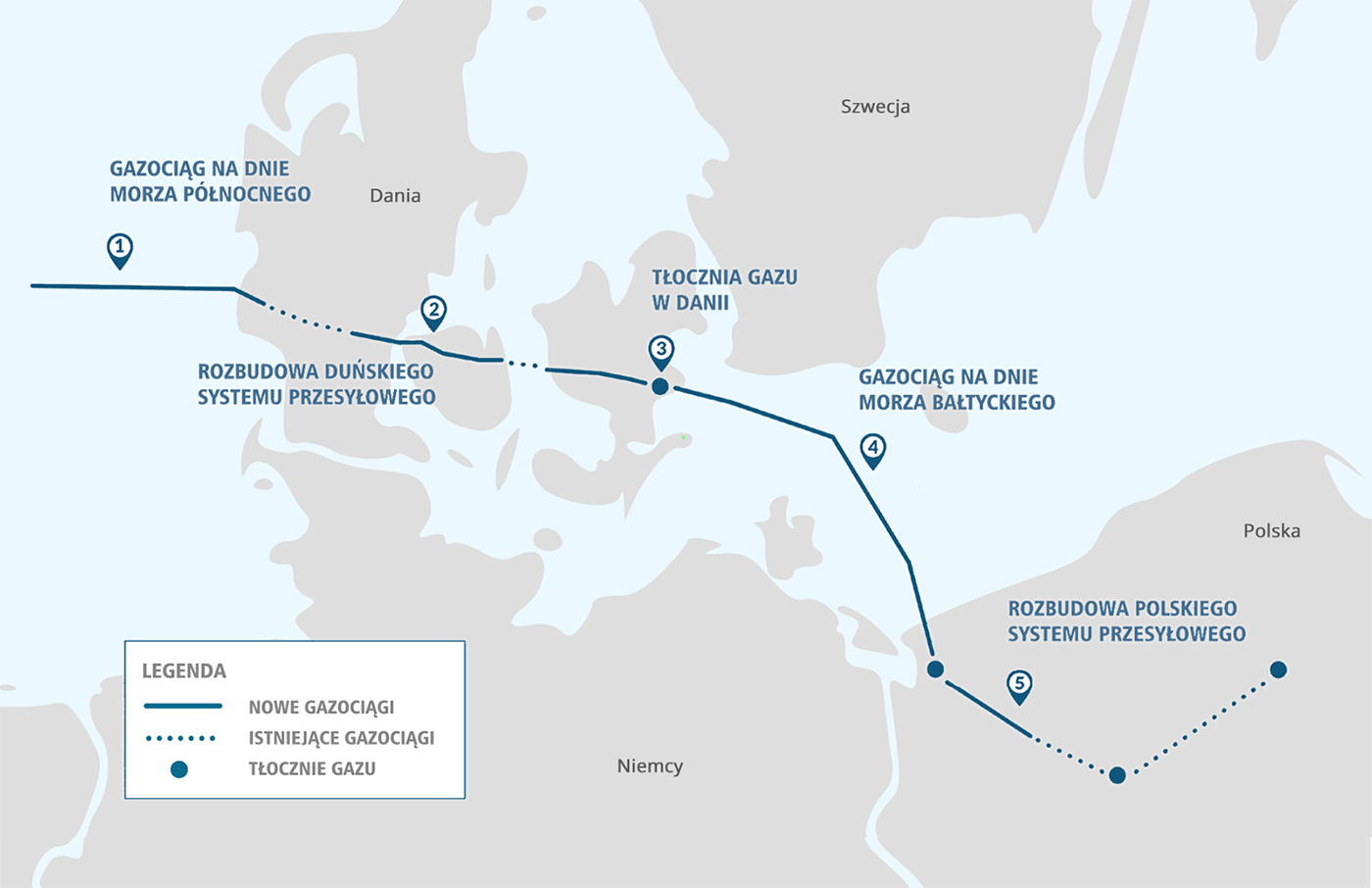 Politika
Rusko môže vyvíjať tlak na Európsku úniu 
oslabenie pozície Poľska v rámci Európskej energetickej politiky utlačením poľských spoločností 
vydanie Ukrajiny  napospas Rusku 
- Príjmy Ruska z North Stream 2 sú nasmerované do zbrojného priemyslu
Životné prostredie
nižšie rybárske kvóty pre poľských rybárov
riziko z munície z obdobia druhej svetovej vojny
Slovensko
Slovensko sa nemôže objektívne vnímať v rámci Nord Stream 2 vzhľadom na jeho negatívny ekonomický dopad a je proti Nord Stream 2.
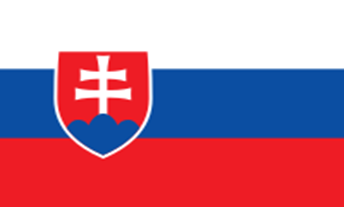 Hospodárstvo
Negatívny dopad: 
Bratislava stráca asi 903 520 000 dolárov ročne, ak žiadny plynu nebude prechádzať cez Slovensko
 príjmy z tranzit uplynu cez naše územie činí takmer 0,8% hrubého domáceho produktu 
napriek tomu sú tranzitné poplatky platné až do roku 2028
hospodárstvo
Pozitívne účinky:
-predaj plynu na Ukrajine by mohol byť zvýšený
Politika
Premiér Fico obvinil účastnícke krajiny na Nord stream zo zrady
Bratislava chce zostať tranzitnou krajinou a profitovať z poplatkov za tranzit plynu
Slovensko zostane krajinou tranzitu plynu až do 2028
Životné prostredie
Životné prostredie nie je súčasťou stanoviska Slovenska. Slovensko sa nenachádza pri Baltskom mori.
Ukrajina
Ukrajina je silne proti Nord Stream 2, pretože Ukrajina je krajina, ktorá je ekonomicky a politicky oslabená.
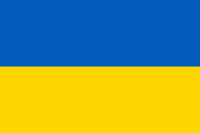 Ekonomika
Ak žiadny plyn nebude tiecť cez Ukrajinu: 
ročná strata bude asi 2 000 000 000 EUR 
Ukrajina stratí 2,5 až 3 % z jeho hrubého domáceho produktu 
Ak nedôjde v najbližších piatich rokoch: 
k 5 ročnej zmluve medzi Ruskom a Ukrajinou 
7 000 000 000 dolárov príjmov počas obdobia
Politika
Ukrajina sa obáva masívnej hrozby Rusk: 
-krajina sa cíti zraniteľná bez role tranzitnej krajiny plyn krajiny
-obáva sa vypnutie dodávok plynu
Životné prostredie
Prostredie nie je súčasťou  stanoviska Ukrajiny.  
-Ukrajina sa nenachádza pri Baltskom mori.
Porovnanie Nemecka s Poľskom
Nemecko
Poľsko
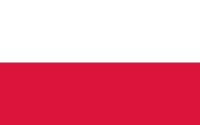 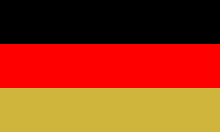 Ekonimika Politika Životné prostrdie
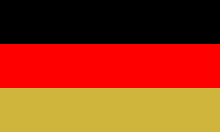 Ekonomika
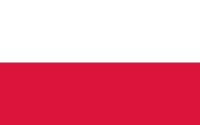 Poľsko:
Nemecko:
posilnenie priemyslu
občania budú finančne odbremenení 
Sloboda prerušenia  zásobovania energiou
oslabenie plynárenského priemyslu
rozvoj poľských miest bude narušený 
zabráni sa príjmom z tranzitných poplatkov
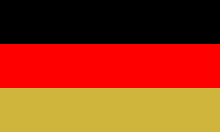 Politika
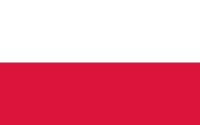 Poľsko:
Nemecko:
Rusko je vnímané ako spoľahlivý partner
- predpokladá sa,  
  obojstranná závislosť – zaťaženosť ostatných  
   krajín sa akceptuje
Rusko je vnímané ako hrozba 
strach z jednostrannej závislosti 
záťaž na Ukrajine sa považuje za neprimeranú
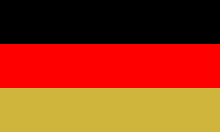 Životné prostrdie
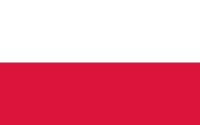 Poľsko:
Nemecko:
Obavy z nízkych rybolovných kvót 
Strach z munície na dne morí
Nord Stream 2 je považovaný za dôležitý pre znižovanie emisií CO2 
zničenie životného prostredia v oblasti stavebníctva
Porovnanie Nemecka so Slovenskom
Nemecko
Slovensko
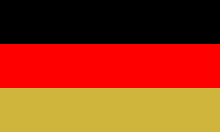 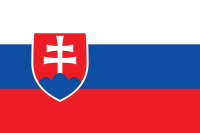 Ekonomika Politika Životné prostredie
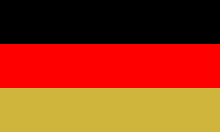 Ekonomika
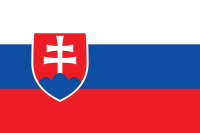 Slovensko:
Nemecko:
Malé riziko
Veľké riziko
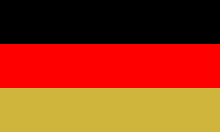 Politika
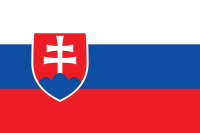 Slovensko:
Nemecko
Slovensko sa cíti nevnímané a je nahnevané
Obavy Slovenska nie sú vnímané ako dôvod na zrušenie alebo menenie  Nord Stream 2
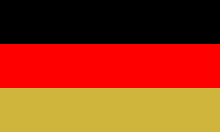 Životné prostredie
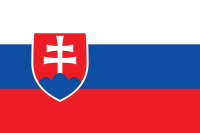 Vplyv na prírodu nie je súčasťou konfliktu, pretože Slovensko nehraničí s Baltským morom, a preto nie je priamo ovplyvnené environmentálnymi škodami, ktoré sú tam spôsobené.
Porovnanie Nemecka s Ukrajinou
Nemecko
Ukrajina
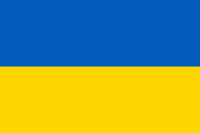 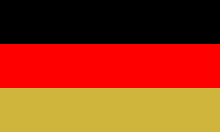 Ekonomika Politika Životné prostrediae
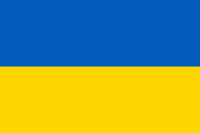 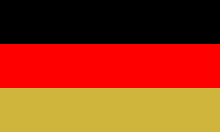 Ekonomiky
Ukrajina:
Nemecko:
zvýšenie konkurencieschopnosti
oslabenie 
strata tranzitných poplatkov
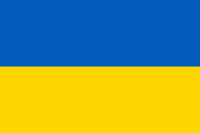 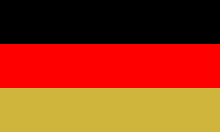 Politika
Ukrajina:
Nemecko:
Ukrajina sa cíti v existenciálne nebezpečnej pozícii
obáva sa ozbrojeného konfliktu s Ruskom
Vydieranie Ukrajiny  v dôsledku vypnutia dodávok plynu v Rusku nie je vnímaná ako možný dôsledok
hrozba obrojeného konfliktu medzi Ukrajinou a Ruskom je vnímaná ako realistická
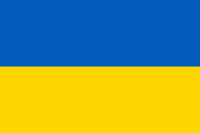 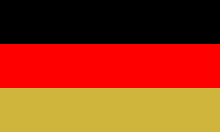 Životné prostredie
Účinky na prírodu nie sú súčasťou konfliktu, pretože Ukrajina nehraničí s Baltským morom, a preto nie je priamo ovplyvnená environmentálnymi škodami, ktoré tam boli spôsobené.
Podobnosti medzi Nemeckom, poľskom, slovenskom a Ukrajinou
Existuje len jedna dohoda: 
- Ukrajina musí zostať tranzitnou krajinou plynu 
- dosiahnuť cieľ prostredníctvom spolupráce všetkých strán na nasledujúcich 5 rokov
Záver
Nord Stream 2 je projekt s ďalekosiahlymi rozmermi: Ukazuje 
intenzitu energetického trhu v Európe
ako dôležitá je úloha tranzitnej krajiny plynu pre východoeurópske krajiny 
že pri energetickej politike sú dôležité vnútroštátne riešenia
že  pri európskej energetickej politike sa presadí  
   silnejší
Vplyv na spoločnú európsku energetickú politiku
Posúdenie dosahu spoločnosti Nord Stream 2 na energetickú úniu je možné len vo vzťahu k záujmom a pozíciám jednotlivých členských štátov.  
Priority pre hospodárstvo, politiku a životné prostredie ovplyvnené spoločnosťou Nord Stream 2 sa líšia v závislosti od krajiny. 
-Východné členské štáty sú poškodené 
neuskutočnenie Nord Stream 2 by poškodilo štáty profitujúce z neho 
energetická únia a najmä termín solidarity sú len nepresne vymedzené
Zhrnutie
Hypotéza je nesprávna, 
pretože nie len ekonomické zázemie zohráva dôležitú úlohu, ale aj politické aspekty a tiež vplyv životného prostredia.  
Okrem toho vplyv Nord Stream 2 na spoločnú európsku energetickú politiku nemožno jasne vymedziť ako záporný.
Implementácia médií
Zoznam ilustrácií
Ropovod do Európy: https://www.dw.com/de/machtkampf-um-gasleitungen-nach-europa/a-5789311 [Stand: 05.02.2020]
Vlajka Nemecka: https://de.wikipedia.org/wiki/Flagge_Deutschlands [Stand: 05.02.2020]
Vlajka Poľska: https://de.wikipedia.org/wiki/Flagge_Polens [Stand: 05.02.2020]
Vlajka Ukrajiny: https://de.wikipedia.org/wiki/Flagge_der_Ukraine [Stand: 05.02.2020]
Vlajka Slovenska: https://de.wikipedia.org/wiki/Flagge_der_Slowakei [Stand: 05.02.2020]
Mapa ropovodu Baltic: https://de.wikipedia.org/wiki/Baltic_Pipe#/media/Datei:Mapa_baltic-pipe-public-domain-PL.jpg [Stand: 05.02.2020]
Zoznam použitej literatúry
Benz, M. (2018. 01 03). Neue Bürcher Zeitung. Von https://www.nzz.ch/wirtschaft/die-ukraine-traegt-im-erdgasstreit-mit-russland-endgueltig-den-sieg-davon-ld.1361746 abgerufen
(09. 26 2018). Von https://www.kyivpost.com/ukraine-politics/finance-ministry-ukraine-to-lose-2-5-3-percent-of-gdp-over-nord-stream-2.html?cn-reloaded=1 abgerufen
ARd. (21. 12 2019). Von https://www.tagesschau.de/ausland/trump-nord-stream-2-sanktionen-103.html abgerufen
Aretz, E. (08. 02 2019). tagesschau.de. Von https://www.tagesschau.de/wirtschaft/deutschland-russland-gas-101.html abgerufen [13.01.2020]
Ballin, A. (04. 12 2019). Handelsblatt. Von https://www.handelsblatt.com/unternehmen/energie/energieversorgung-ukraine-und-russland-pokern-im-gasstreit-hoch/25294772.html?ticket=ST-43322890-5NwfmDsSvSHqH4a7cNbk-ap2 abgerufen[13.01.2020]
Bidder, B. (08. 02 2019). Spiegel Online. Von https://www.spiegel.de/wirtschaft/soziales/nord-stream-2-deutschland-zahlt-einen-zu-hohen-preis-a-1252335.html abgerufen[13.01.2020]
Bundeszentrale für politische Bildung. (13. 07 2013). Von http://www.bpb.de/politik/wirtschaft/energiepolitik/152502/gemeinsamen-energieaussenpolitik-der-eu abgerufen[13.01.2020]
ENERGIE-CHRONIK. (2006). Von https://www.energie-chronik.de/060706.htm abgerufen[13.01.2020]
Eustream. (kein Datum). Von https://www.eustream.sk/en_company-eustream abgerufen[13.01.2020]
Faiß, H. L. (16. 09 2019). Politik in den EU-Mitgliedsstaaten. Von https://www.treffpunkteuropa.de/nord-stream-2-worum-geht-es-eigentlich abgerufen[13.01.2020]
Hölzl (kein Datum) Von https://twinspace.etwinning.net/89104/materials/files[13.01.2020]
Kellermann, F. (18. 21 2017). Deutschlandfunk. Von https://www.deutschlandfunk.de/deutsch-russische-gaspipeline-nordstream-ii-entzweit-polen.795.de.html?dram:article_id=406298 abgerufen[13.01.2020]
Kellermann, F. (12. 09 2018). Deutschlandfunk. Von https://www.deutschlandfunk.de/nord-stream-2-die-ukraine-kaempft-um-ihre-kunden.1773.de.html?dram:article_id=427881 abgerufen[13.01.2020]
Kyiw Post. (kein Datum). Von https://www.kyivpost.com/ukraine-politics/finance-ministry-ukraine-to-lose-2-5-3-percent-of-gdp-over-nord-stream-2.html?cn-reloaded=1 abgerufen[13.01.2020]
Lang, K. O., & Westphal, K. (2016). Nord Stream 2 - Versuch einer politischen und wirtschaftlichen Einordnung. Berlin: Stiftung Wissenschaft und Politik. [13.01.2020]
Löhr, J. (15. 05 2018). Frankfurter Allgemeine. Von https://www.faz.net/aktuell/wirtschaft/die-pipeline-nord-stream-2-wird-zum-politikum-15589843.html abgerufen[13.01.2020]
Zoznam použitej literatúry
NABU. (kein Datum). Von https://www.nabu.de/natur-und-landschaft/meere/lebensraum-meer/gefahren/23740.html abgerufen[13.01.2020]
Nord Stream 2. (kein Datum). Von https://www.nord-stream2.com/de/unternehmen/anteilseigner-und-finanzinvestoren/ abgerufen[13.01.2020]
Nord Stream 2. (kein Datum). Von Anteilseigner und Finanzinvestoren: https://www.nord-stream2.com/de/unternehmen/anteilseigner-und-finanzinvestoren/ abgerufen[13.01.2020]
Nord Stream 2 AG. (12 2017). Von https://webcache.googleusercontent.com/search?q=cache:pWxIuWu_dQsJ:https://www.nord-stream2.com/de/download/document/32/+&cd=1&hl=de&ct=clnk&gl=pl abgerufen[13.01.2020]
Reuters. (26. 08 2016). Von https://uk.reuters.com/article/slovakia-russia-pipelne-idUKL8N1B71GE abgerufen[13.01.2020]
Russia Bussines today. (2019). Von https://russiabusinesstoday.com/economy/poland-plans-to-increase-transit-fee-for-russian-gas/ abgerufen[13.01.2020]
Sabanova, K. (11. 06 2018). FOMOSO. Von https://www.fomoso.org/meinungen/kommentare/nord-stream-2-grund-fuer-die-angst-in-der-ukraine-und-in-polen/#_ftnref2 abgerufen[13.01.2020]
Schlandt, J. (04. 07 2017). Berliner Morgenpost. Von https://www.morgenpost.de/wirtschaft/article210184861/Mehr-russisches-Gas-fuer-Deutschland.html abgerufen[13.01.2020]
Schuller, K. (02. 11 2019). Frankfurter Allgemeine. Von https://www.faz.net/aktuell/politik/russlands-nord-stream-gas-ist-eine-gefahr-fuer-deutschland-und-europa-16465519.html abgerufen[13.01.2020]
Sommer, T. (12. 02 2019). Zeit Online. Von https://www.zeit.de/politik/deutschland/2019-02/nord-stream-fakten-hintergruende abgerufen[13.01.2020]
Spiegel Online. (30. 11 2018). Von https://www.spiegel.de/wirtschaft/soziales/baltic-pipe-polen-und-daenemark-ueber-gaspipeline-unter-der-ostsee-einig-a-1241441.html abgerufen[13.01.2020]
Spiegel Online. (07. 05 2019). Von https://www.spiegel.de/wirtschaft/unternehmen/nord-stream-2-ukraine-bezeichnet-gaspipeline-als-raeuberische-investition-a-1266266.html abgerufen[13.01.2020]
statista. (2019). Von https://de.statista.com/statistik/daten/studie/273612/umfrage/bruttoinlandsprodukt-bip-der-slowakei/ abgerufen[13.01.2020]
Steiner, E. (29. 01 2019). Welt. Von https://www.welt.de/wirtschaft/article187819534/Energieversorgung-Die-gefaehrliche-Abhaengigkeit-der-EU-von-Russland.html abgerufen[13.01.2020]
Stern. (19. 12 2019). Von https://www.stern.de/wirtschaft/news/nach-langen-verhandlungen-russland-und-ukraine--einigung-ueber-neuen-gastransit-vertrag-9056868.html abgerufen[13.01.2020]
Süddeutsche Zeitung. (24. 06 2014). Von https://www.sueddeutsche.de/wirtschaft/energieversorgung-europa-muss-von-importiertem-gas-und-oel-unabhaengig-werden-1.2013645 abgerufen[13.01.2020]
Zeit Online. (31. 12 2019). Von https://www.zeit.de/politik/ausland/2019-12/gastransit-russland-ukraine-vertrag-gasversorgung abgerufen[13.01.2020]